SEGUNDA PRESENTACION
CARMEN
INSERTAR IMAGENES
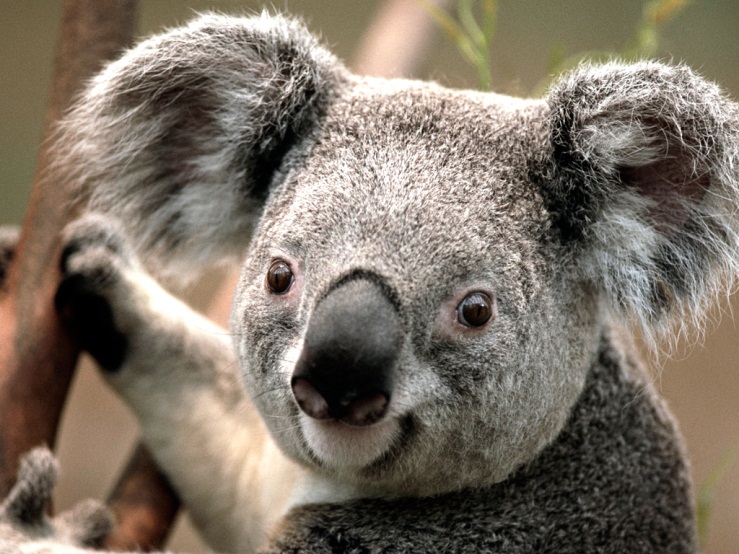 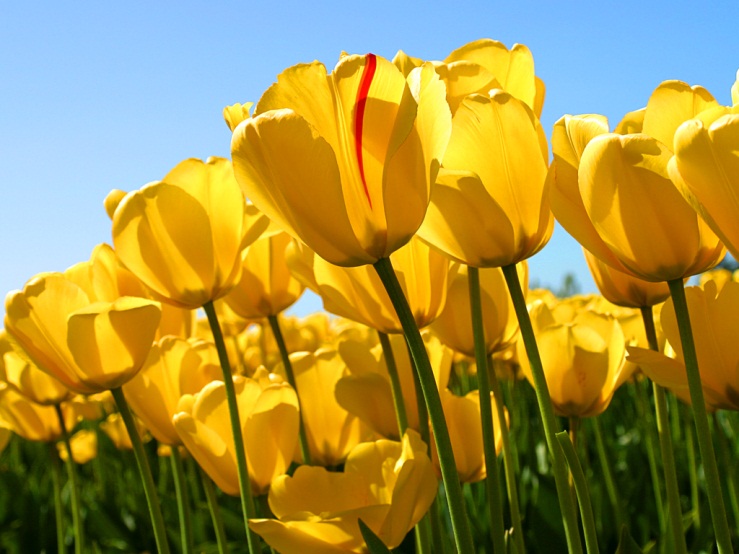 INSERTAR AUTOFORMAS
INSERTAR SMART ART
INSERTAR WORD ART
MIS ANIMACIONES
INSERTAR AUDIO
GRACIAS